Проблемы и перспективы преподавания иностранных языков
по материалам Всероссийского научно-образовательного форума учителей иностранных языков
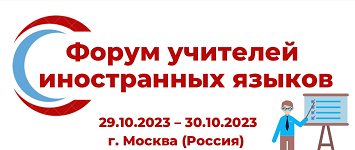 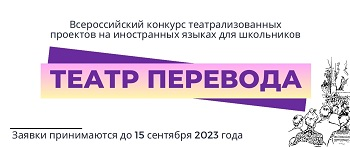 Аксиомы образования в области иностранных языков
1) Образование в области иностранных языков зависит от цели

2) Образование в области иностранных языков зависит от состояния и потребностей общества
Антагонизм целей образования XXI века
Технократический
достижение ФГ - 
«умение объясниться в дороге, понять, что тебе сказали в аэропорту»


Культурологический
коммуникативное иноязычное образование
Формирование человека духовного, обладающего устойчивыми культурными ориентирами
Главный вопрос?
Почему изучая английский язык на протяжении 10 лет дети так и не могут использовать его в качестве инструмента коммуникации?
Что нужно сделать, чтобы повысить уровень знаний английского у выпускника школы?
Основные выводы:
Опора на язык, культуру родной страны
Обучение, основанное на сравнении
Нельзя научить ребёнка думать на иностранном языке!
Использовать основные теории подготовки профессиональных переводчиков (Миньяр-Белоручев) в общую методику обучения иностранных языков
«Мотивация и оловянная попа» // Васильева О.Ю.
Секция 3. Развитие творческого потенциала на занятиях по иностранному языку
Предметные недели в формате «Музей на столе» (г.Луга)
Театральные проекты на английском языке (г.Москва, г.Вологда)
Авторский цифровой образовательный ресурс London city of many faces (Вологда)
Секция 2. Информационные технологии на занятиях по иностранным языкам
Нейронные сети на уроках английского языка
Perplexity https://www.perplexity.ai/ 
Twee https://twee.com/ 
ChatGPT https://chatgpt.org/ 
Kandinsky 2.2 https://kandinsky-ai.ru/ 
Quick.Draw! https://quickdraw.withgoogle.com/ 
Semantris https://research.google.com/semantris/
Что умеет Perplexity:
Даёт прямые ответы на любые вопросы, как ChatGPT
    К каждому ответу прикладывает ссылки на источники
    Генерирует несколько схожих вопросов, аналог «People also ask» от Google
    Позволяет искать только по контенту определённого сайта или конкретной страницы, локальный ChatGPT
    Можно выбрать режим поиска, например, только академические материалы или видео на YouTube
    В режиме Copilot сам проходится по схожим запросам и персонализирует выдачу под вас
    В остальном умеет всё то же, что и модель GPT, кроме режима чата
Что умеет Twee
Create questions for any YouTube video in just a few seconds
😲 Generate dialogues, stories, letters or articles on any topic and for any level
😱 Quickly create multiple choice questions, open questions, and True/False statements
🤭 Find interesting discussion questions, facts, and quotes by famous people related to the topic
🤩 Brainstorm vocabulary related to the topic and create fill-in-the-gap and open-the-brackets exercises
And much more!